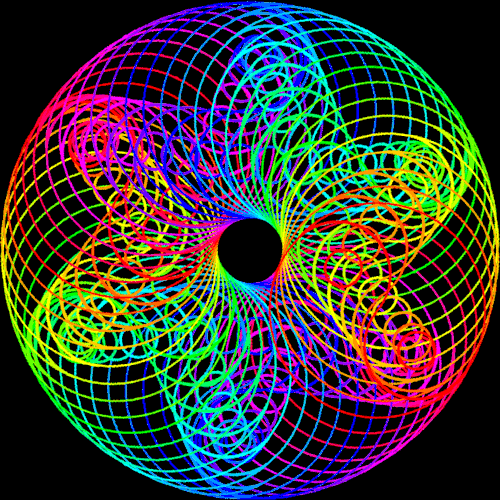 স্বাগতম
01/07/2020
Belayet Hossain, Assistant Teacher, 05 No South Jonardondi GPS, Kalkini, Madaripur.
1
শিক্ষক পরিচিতি
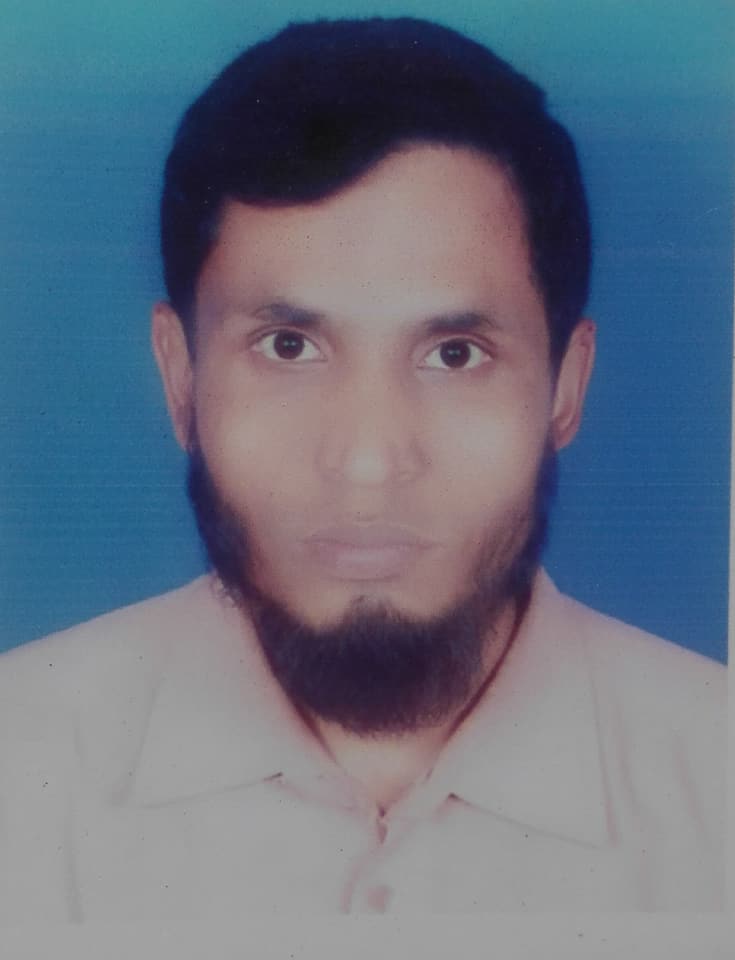 বেলায়েত হোসেন
সহকারি শিক্ষক 
০৫ নং দক্ষিণ জনারদন্দী সরকারি প্রাথমিক বিদ্যালয় 
কালকিনি, মাদারীপুর।
Gmail : belayet01715205765@gmail.com
01/07/2020
Belayet Hossain, Assistant Teacher, 05 No South Jonardondi GPS, Kalkini, Madaripur.
2
পাঠ পরিচিতি
শ্রেণি : দ্বিতীয়
বিষয় : পরিবেশ পরিচিতি সমাজ ও বিজ্ঞান (সমন্বিত)
পাঠ শিরোনাম : খাদ্য ও পুষ্টি
পাঠ্যাংশ : আমিষ, শর্করা ও স্নেহ জাতীয় খাদ্য।
সময় : ৪৫ মিনিট।
01/07/2020
Belayet Hossain, Assistant Teacher, 05 No South Jonardondi GPS, Kalkini, Madaripur.
3
ভিডিও চিত্রের মাধ্যমে
01/07/2020
Belayet Hossain, Assistant Teacher, 05 No South Jonardondi GPS, Kalkini, Madaripur.
4
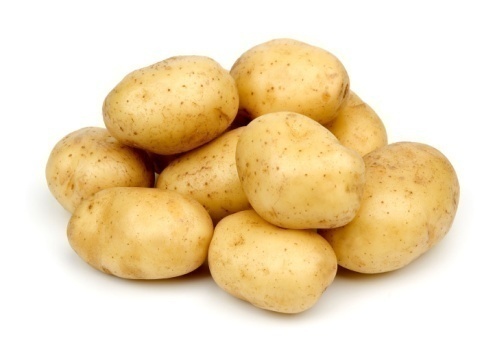 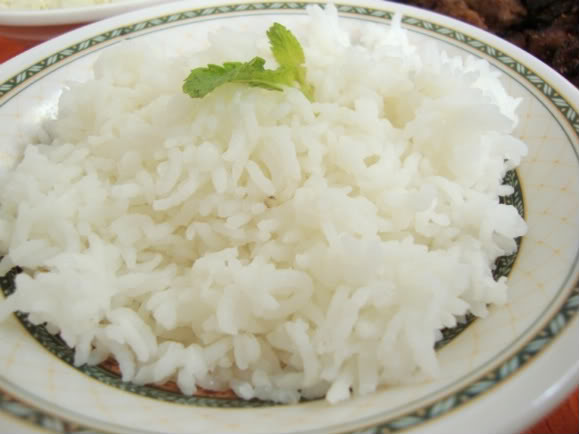 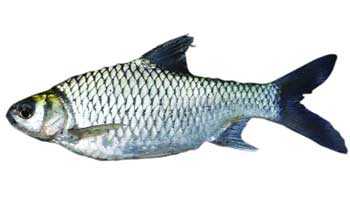 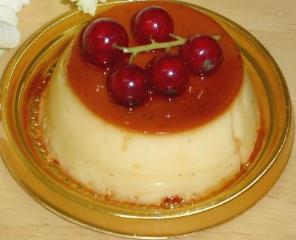 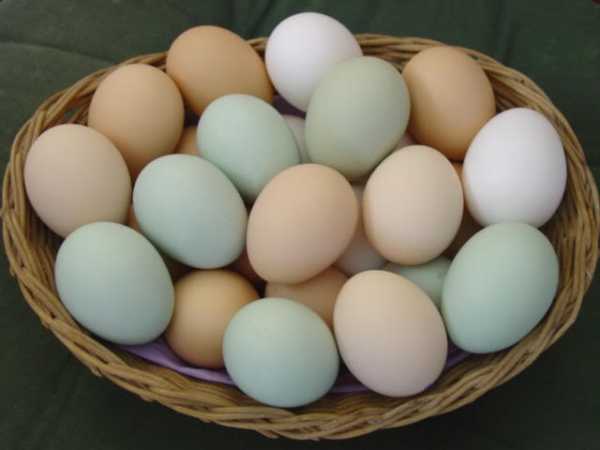 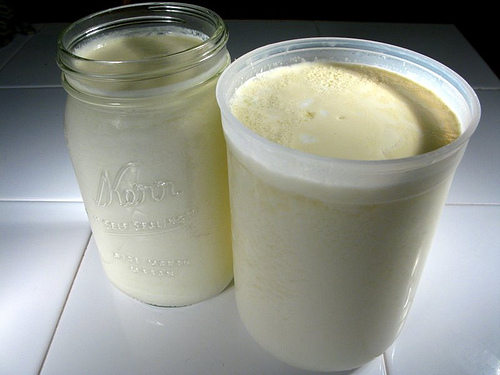 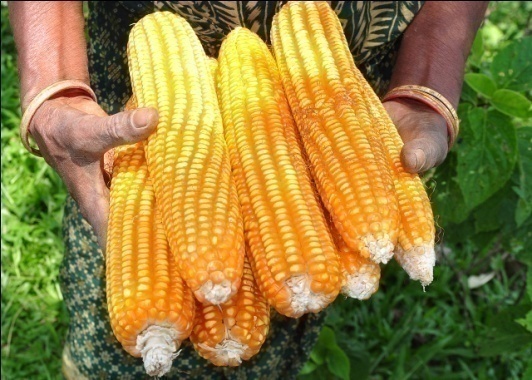 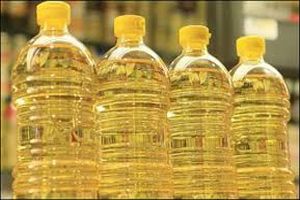 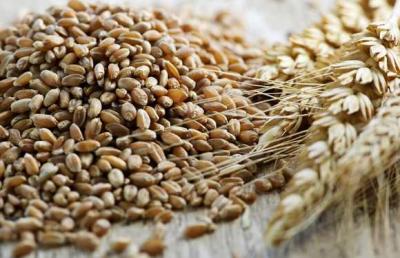 বিভিন্ন ধরণের খাদ্য
01/07/2020
Belayet Hossain, Assistant Teacher, 05 No South Jonardondi GPS, Kalkini, Madaripur.
5
শিখনফল
8.3.1 – আমাদের বেঁচে থাকার জন্য খাদ্য প্রয়োজন তা বলতে পারবে।
01/07/2020
Belayet Hossain, Assistant Teacher, 05 No South Jonardondi GPS, Kalkini, Madaripur.
6
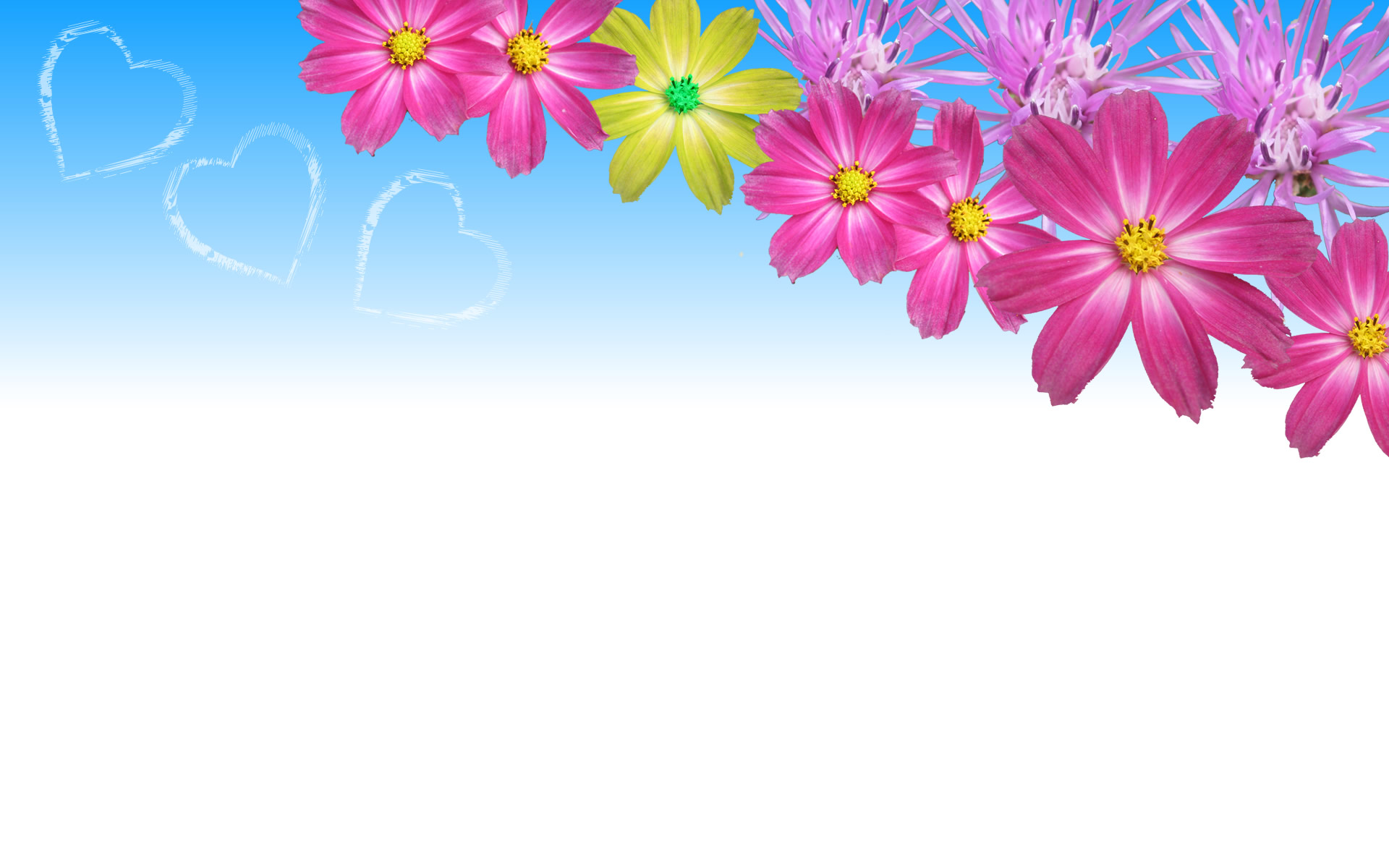 পাঠ্য বইয়ের ৪৪, ৪৫ পৃষ্ঠা বের কর।
01/07/2020
Belayet Hossain, Assistant Teacher, 05 No South Jonardondi GPS, Kalkini, Madaripur.
7
দলীয় কাজ



তিন দলে ভাগ করে দেব। প্রথম দলকে ৫টি আমিষ  খাদ্যের নাম,
 দ্বিতীয় দলকে ৫টি শর্করা খাদ্যের নাম ,
 তৃতীয় দলকে ৫টি চর্বির নাম লিখতে বলব।
01/07/2020
Belayet Hossain, Assistant Teacher, 05 No South Jonardondi GPS, Kalkini, Madaripur.
8
মাছ
দুধ
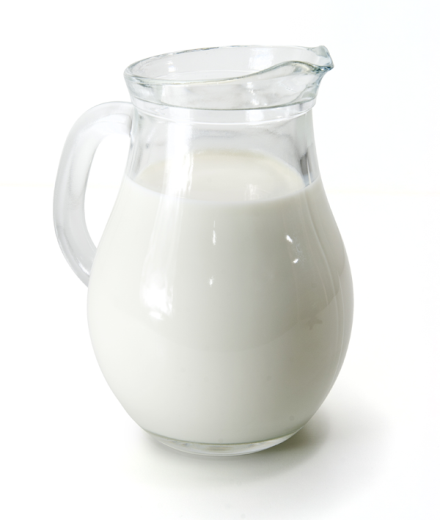 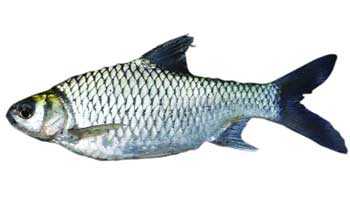 মাংশ
ডিম
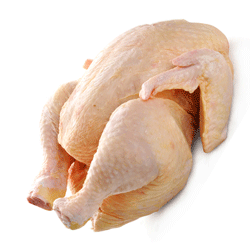 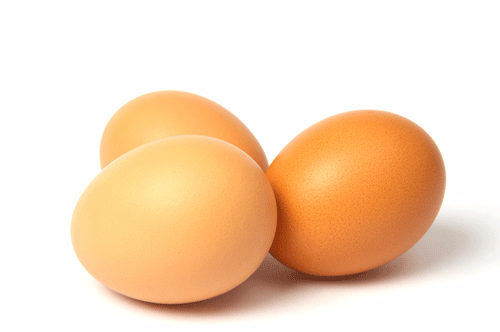 আমিষ জাতীয় খাদ্য
01/07/2020
Belayet Hossain, Assistant Teacher, 05 No South Jonardondi GPS, Kalkini, Madaripur.
9
ভুট্টা
ভাত
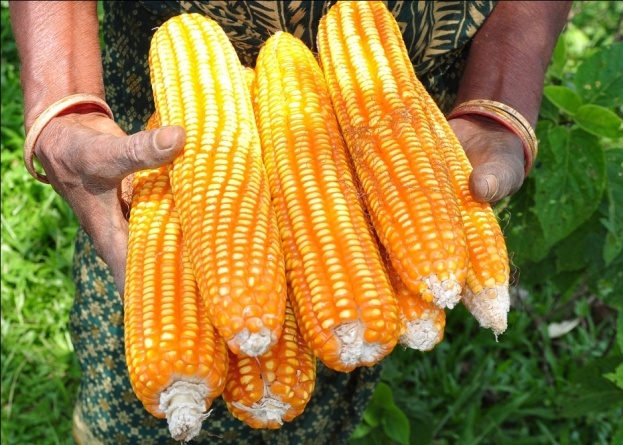 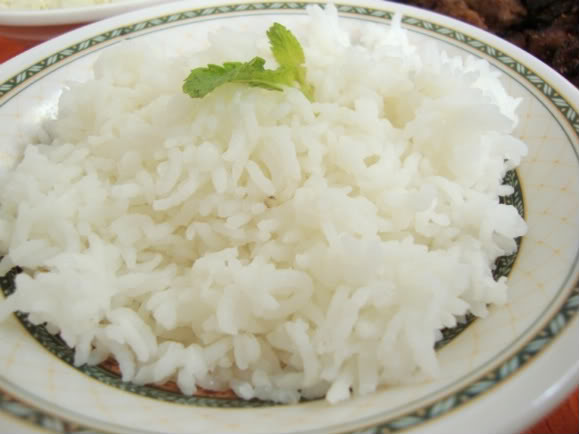 রুটি
আলু
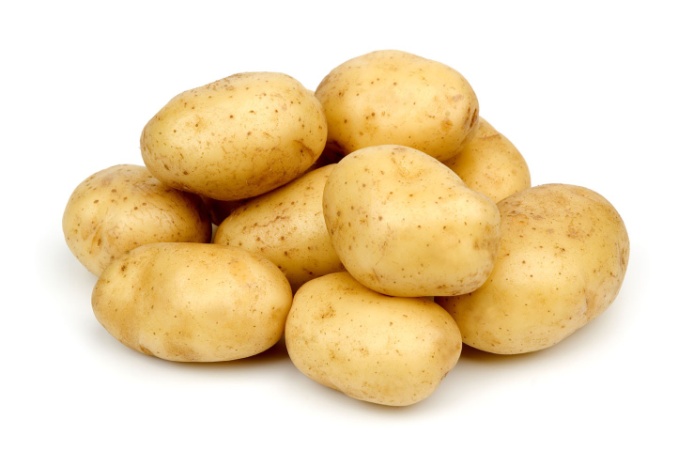 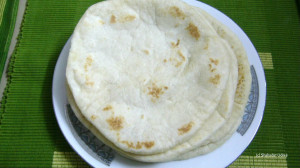 শর্করা জাতীয় খাদ্য
01/07/2020
Belayet Hossain, Assistant Teacher, 05 No South Jonardondi GPS, Kalkini, Madaripur.
10
পনির
তেল
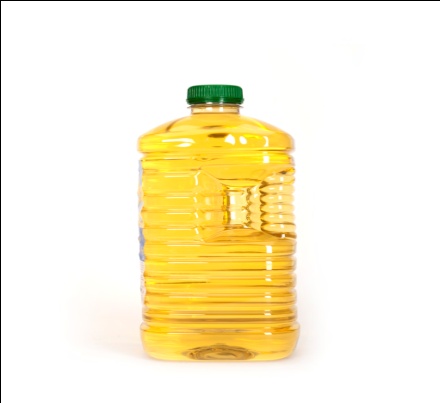 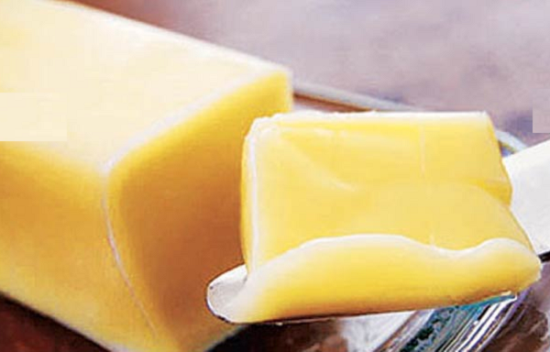 পুডিং
ঘি
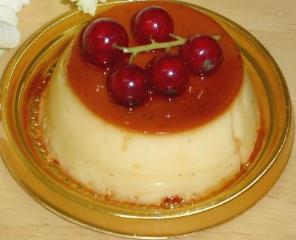 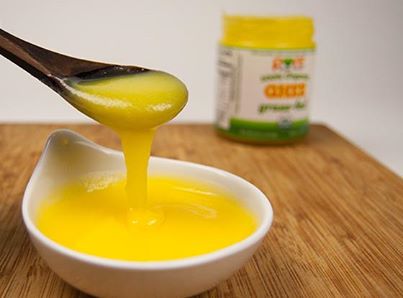 চর্বি জাতীয় খাদ্য
01/07/2020
Belayet Hossain, Assistant Teacher, 05 No South Jonardondi GPS, Kalkini, Madaripur.
11
আমিষ খাদ্য
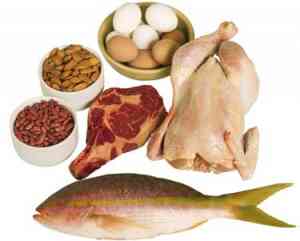 এগুলো কোন জাতীয়  খাদ্য?
01/07/2020
Belayet Hossain, Assistant Teacher, 05 No South Jonardondi GPS, Kalkini, Madaripur.
12
শর্করা খাদ্য
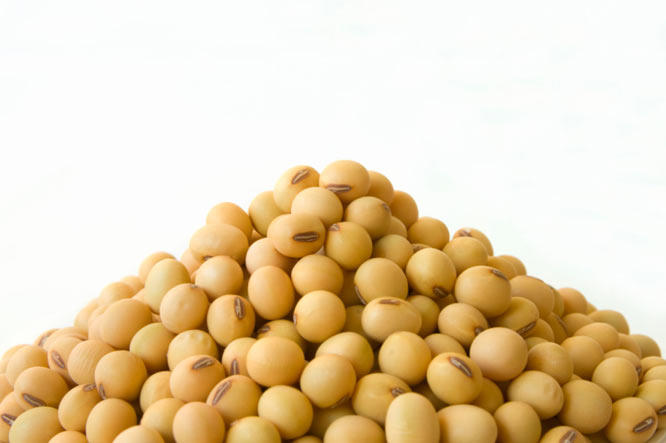 শিমের বিচি কোন জাতীয় খাদ্য ?
01/07/2020
Belayet Hossain, Assistant Teacher, 05 No South Jonardondi GPS, Kalkini, Madaripur.
13
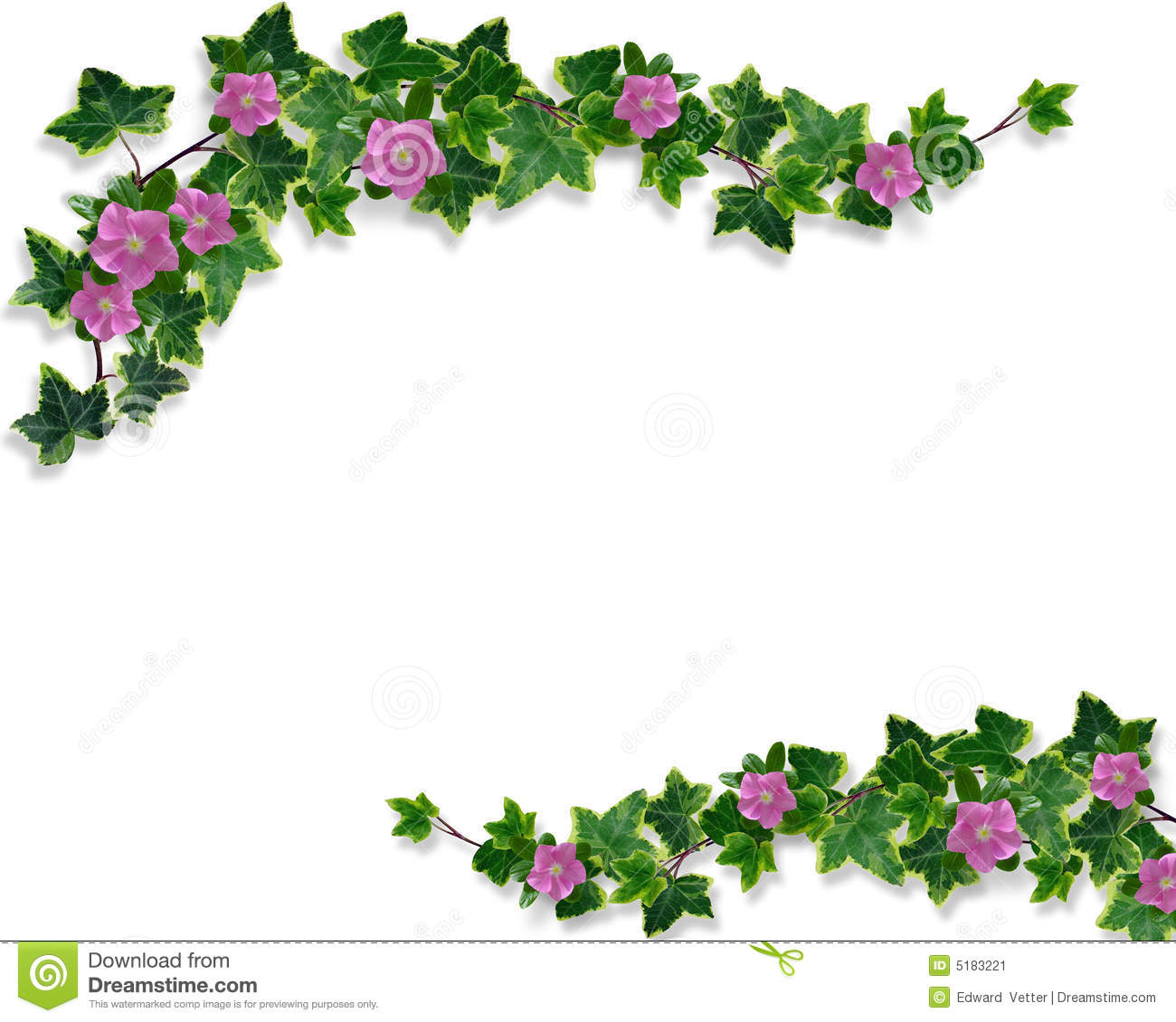 ধন্যবাদ
01/07/2020
Belayet Hossain, Assistant Teacher, 05 No South Jonardondi GPS, Kalkini, Madaripur.
14